Going with the Flow
All you ever wanted to know about flowcharting

Jay Ford
The Patient Experience (Flowchart)
What is it like to be your patient?

Perform a detailed walkthrough and document your patients experience

Evaluate your findings and improve on the process

Tie in the ultimate patient experience with the ultimate revenue cycle
[Speaker Notes: Encourage people to complete a walk through. – Hand out the walk through instructions. Watch your competition and get ideas from outside the field.  How does your dentist or doctor office handle insurance paperwork?  Is it easy?  
Other places to look – handling a new car loan, bank refinancing, paperwork as a POA for another family member.  Lots of paperwork and confidential information, how to they tell you about it?  Reassure you that it will be kept private?  Help you figure out your authorization limits?]
What is workflow?
“The flow or progress of work done by a company, industry, department, or person.”
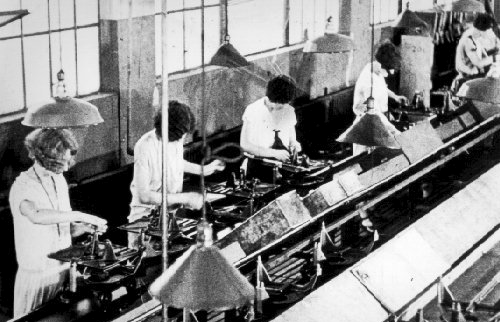 What is workflow?
Ingredients…
Events (tasks, decisions, phases)
Resources (labor, documents, technology)
Relationships (transferring, sequencing)
Responsibilities  (ownership)
Information
Inputs/Outputs
Other Terms…
Flow
Process
System
How do you capture workflow?
Process Map
A picture of all service steps provided to the client within a process and identifying responsibility for each.
Flowchart
A picture of process steps in sequential order, including materials or services entering (input) or leaving (output) the process, decisions that must be made, people who become involved, time involved at each step and/or process measurements.  Swim-lane diagram is uniquely formatted flowchart.
Spaghetti Diagram
A picture that uses continuous flow line tracing the path of an item or activity through a process. The continuous flow line enables process teams to identify redundancies in and expedite workflow.
Value Stream Map
A picture of a process that identifies (1) value added and (2) non-value added activities.  Typically involves current vs. future states.
American Society of Quality (ASQ), www.asq.org.   Visited on  April 28, 2010.
Why Flowchart?
Flowcharting is useful for:

Providing a starting point to understand the process as it is today.
Identifying key problems/bottlenecks
Showing where to test ideas for most impact
Adding interactivity & fun - gets the team together
Creating a simple & succinct visual process overview
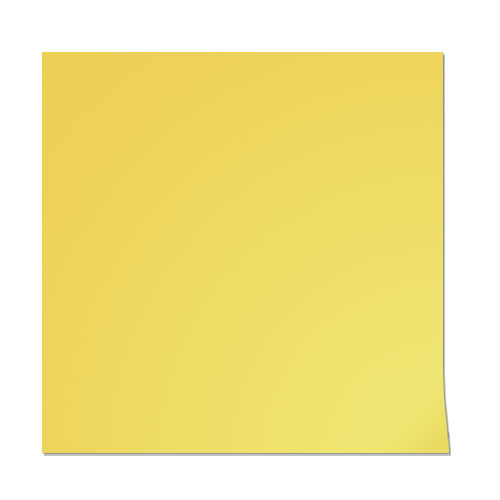 Intake
appt.
completed
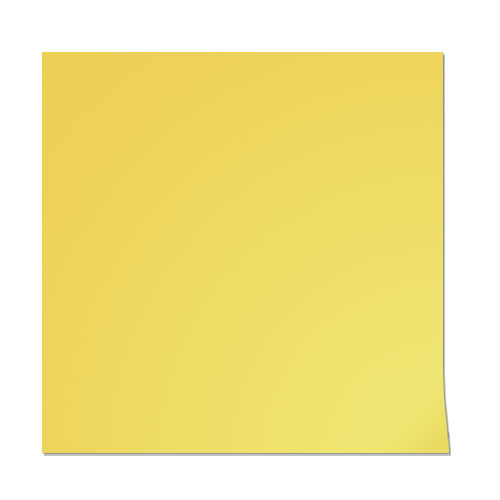 Customer
calls
office
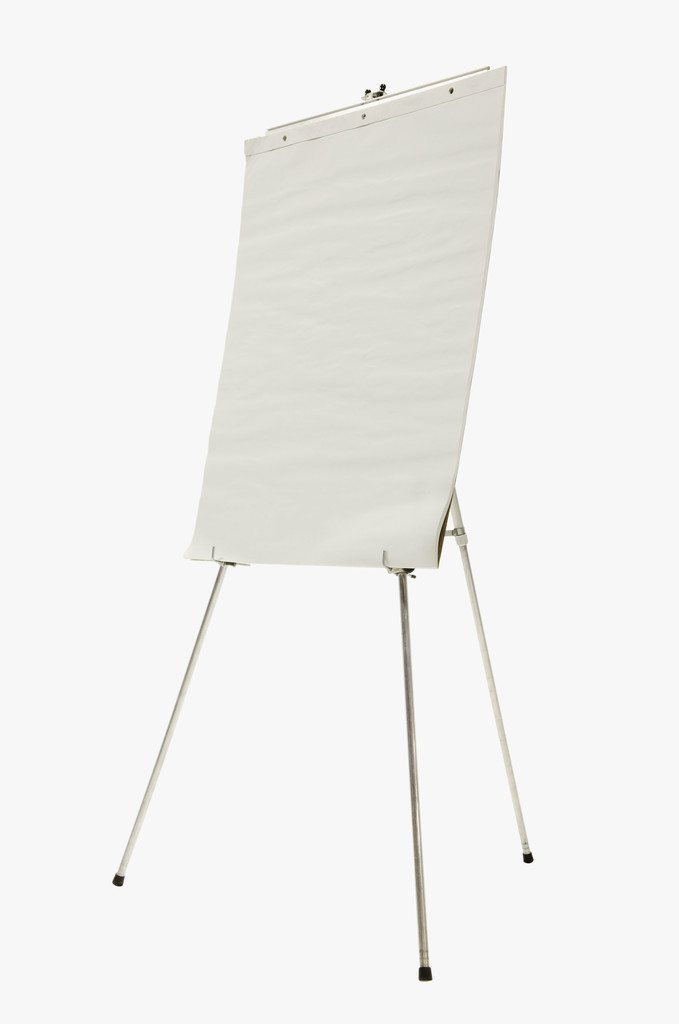 Setting up a flowchart
Customer’s 1st phone
call to intake appointment.
Where does the
process begin?

Where does the
process end?
START
Title the process
you are
flowcharting.
END
Key Symbols for Flowcharts
Post-It Notes are great for flowcharting.
A square identifies a step in the process
Action
Yes
?
A diamond is a decision point in the process and asks a “yes or no” question or offers a choice of direction in the process.
No
Customer
phones agency
Customer routed to voicemail
Transfer customer to qualified staff person
Receptionist “thanks” customer
Hang up phone
Sample Flowchart
Process name: Customer 1st Contact (phone call) to Agency Response
START
1 person to answer phone
Receptionist
answers
phone?
Receptionist
able to help
customer?
Yes
Yes
Website
No
No
Walk-in
Referral
Other 1st Contact Options
Checked 1x per day
END
Staff not available
Why is capturing workflow important?
Visualize & Understand
Identify opportunities
Support process improvement
Educate others
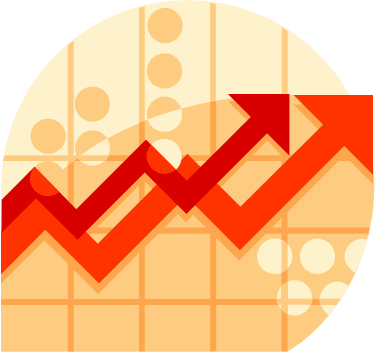 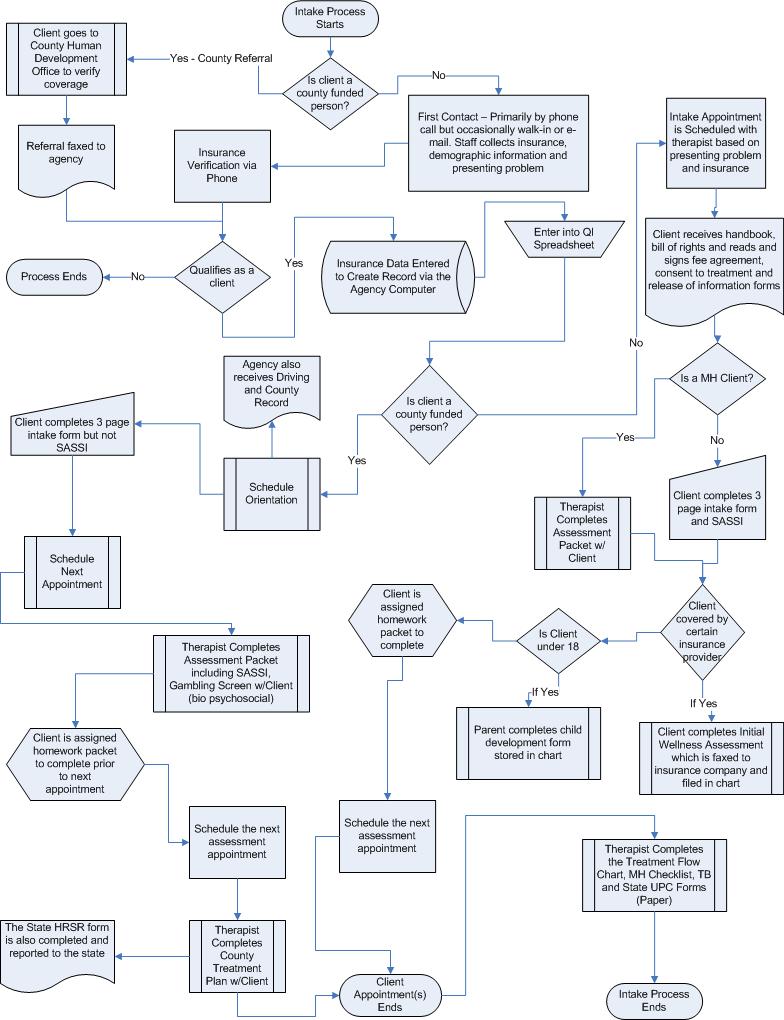 Typical information flow in Drug Treatment Agencies
Pre – screening process 
Assessment/Intake Process
Admission (often an administrative formality)
Period where the client is in treatment
Discharge/Transfer Process
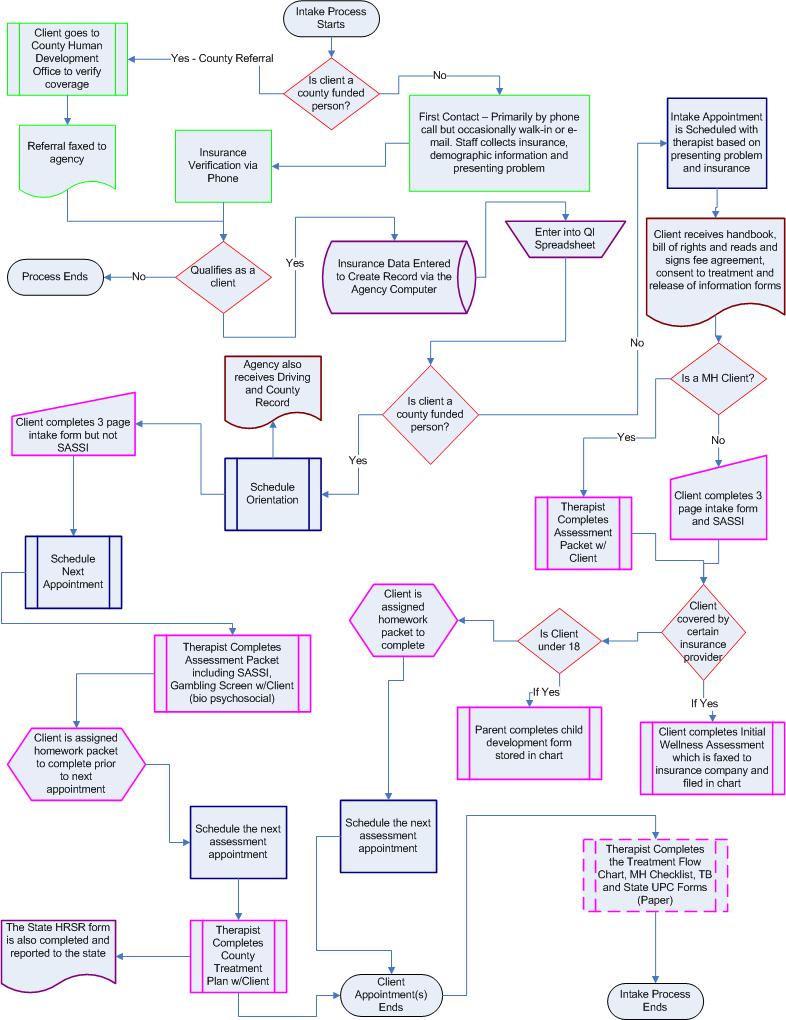 A Closer Examination of the Process shows
Four Screening Steps (Green)
Five Decision Points (Red)
Two Document Exchanges (Brown)
Three Double Entry Points (Purple)
Ten Paperwork completion steps by client and/or counselor (Pink)
Five Scheduling Events (Blue)
Barriers to Information Flow during the Intake Process
Double data entry
Eligibility screening
Multiple Intake Processes
Level of Care
Location
Barrier 2: Double Data Entry
Examples of Double Entry within the Agency
Examples of Double Entry for State Purposes
Barrier 2: Processes for Eligibility Screening
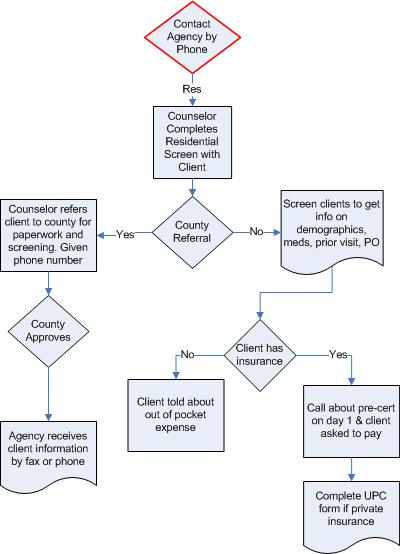 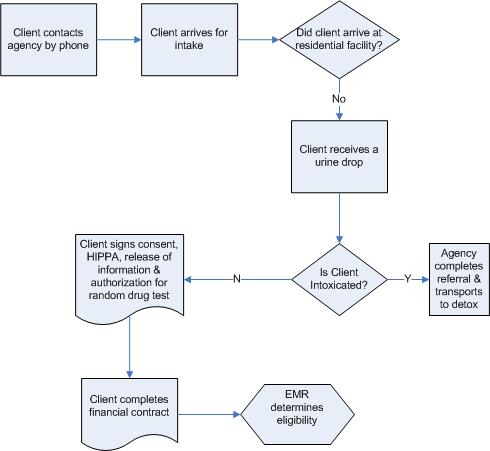 Agency A
Agency B
Barrier 3: Multiple Intake Processesby Location
Barrier 4: Multiple Intake Processes by Level of Care
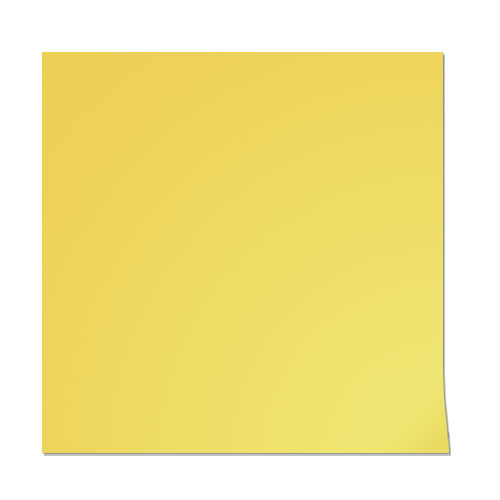 Intake
appt.
completed
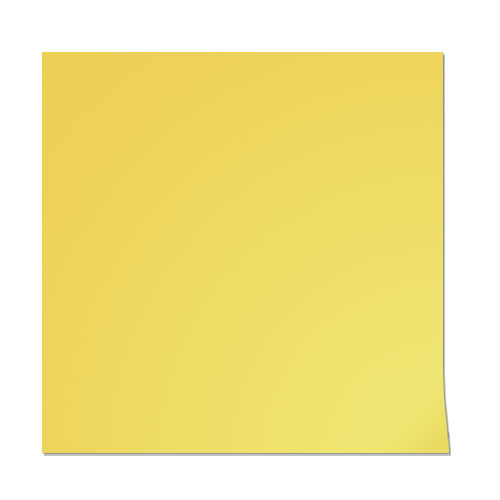 Customer
calls
office
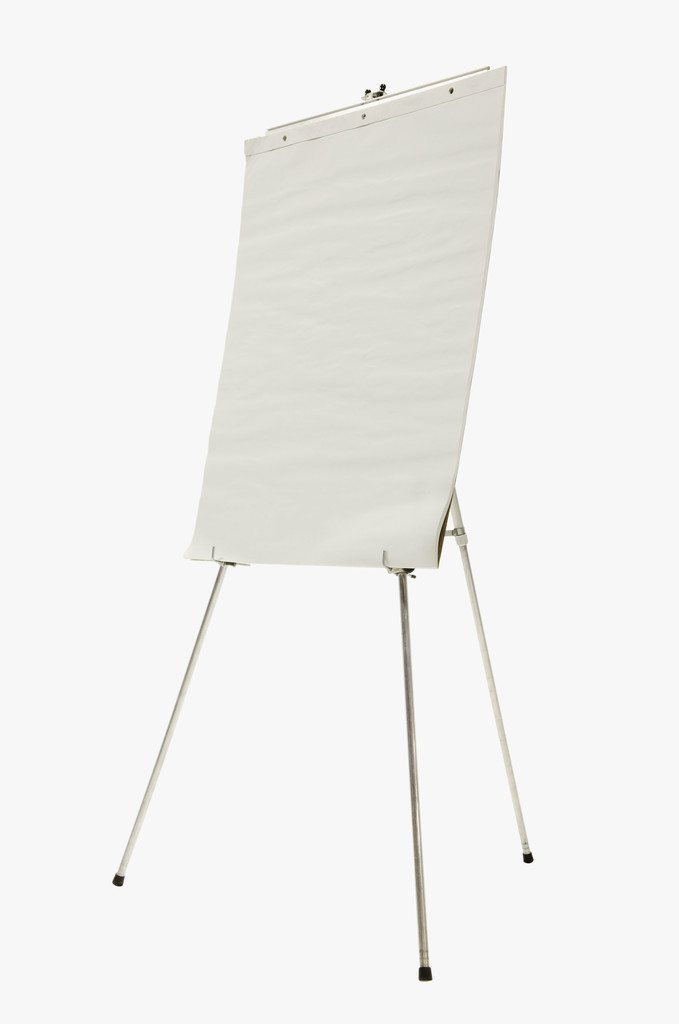 Assignment
Customer’s 1st phone
call to intake appointment.
Flowchart the process using results from a walk-through
START
Remember to:
Title the process
you are flowcharting.

Identify where does the
process begin? And where does the
process end?
END
Large Group Discussion
1.  While flowcharting, what did you learn
      about the steps you took while
      conducting your walk-through?

 2.  How could you use your flowchart to
      help engage your organization in the
      change process?